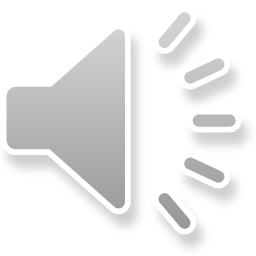 UGANKE
SE TOČI-A NI VODA.
SE LEPI-NI LEPILO.
JE SČASOMA VSE TRŠI,
NAJSLAJŠE JE ZDRAVILO.
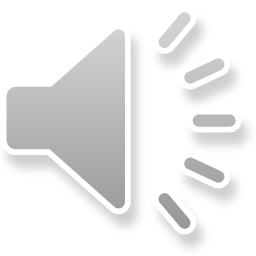 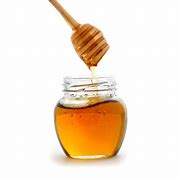 NA GLAVO JO POVEZNEM,
KER ME  V UŠESA ZEBE,
POLETI JE  V OMARI,
KER ZANJO NI POTREBE.
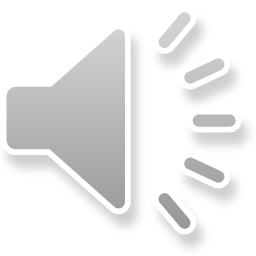 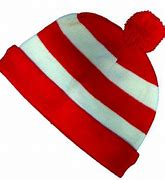 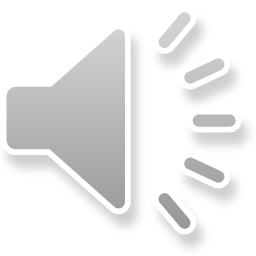 BODIČASTA, ZELENA,
BOGATO OKRAŠENA.
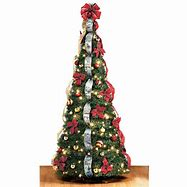 POGREJE, ODŽEJA,
POD NOS PRIDIŠI
PO ROŽAH, KI IMAJO
ZDRAVILNE MOČI.
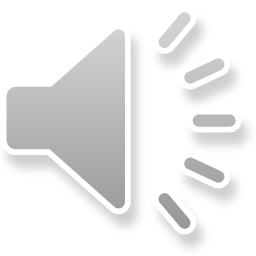 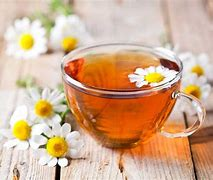 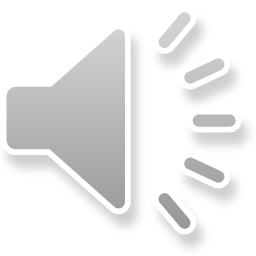 SO NAJPREJ TEKOČE,
NA VROČE ULITE,
ZA HIPEC LETEČE,
NAMAZANE, ZVITE.
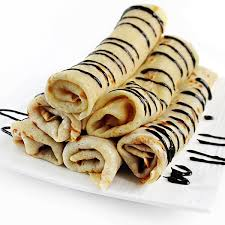 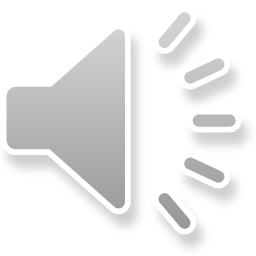 NAPISANO, PREPOGNJENO
NA POL IN ŠE NA POL
POTUJE NEKAM V ŠIRNI SVET
IN IŠČE SVOJ NASLOV.
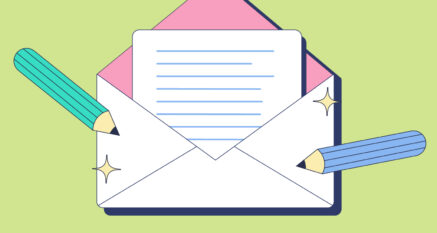 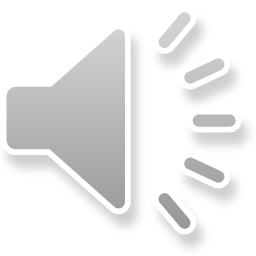 NA ROKE JIH NATAKNEM,
KO ZUNAJ JE MRZLO,
KER SO IZ MEHKE VOLNE,
ME DOBRO GREJEJO.
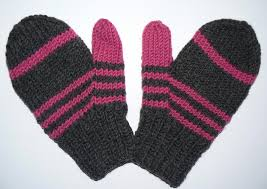 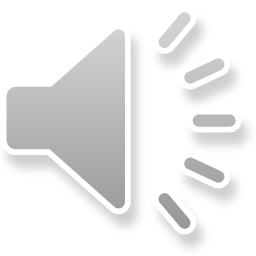 BRAVO!